Семейные расходы
тема: «Учимся считать семейные расходы»
РАСХОДЫ – ДЕНЕЖНЫЕ ЗАТРАТЫ, ИДУЩИЕ НА УДОВЛЕТВОРЕНИЕ ПОТРЕБНОСТЕЙ ЧЛЕНОВ СЕМЬИ
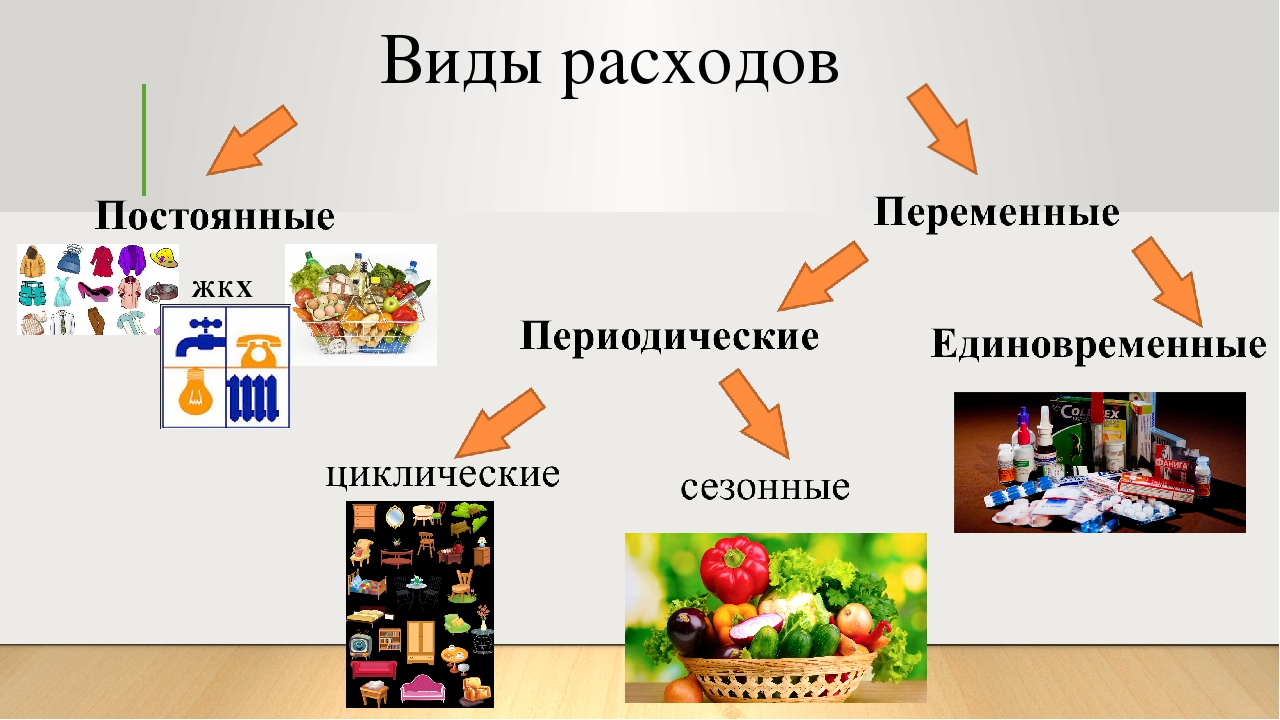 Или этот кадр …
Постоянные расходы семьи:
ОДЕЖДА
 И ОБУВЬ
ПИТАНИЕ
ТРАНСПОРТ
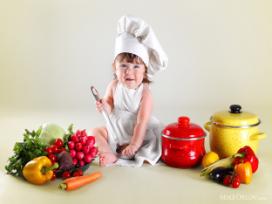 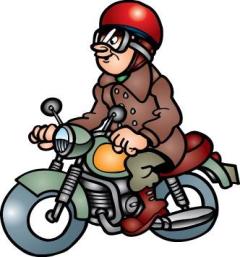 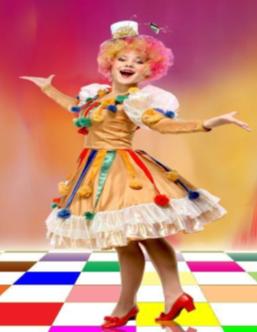 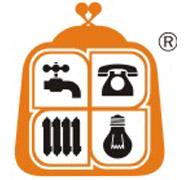 КОММУНАЛЬНЫЕ УСЛУГИ, 
УСЛУГИ СВЯЗИ
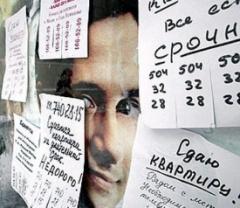 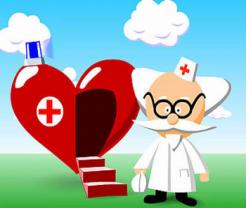 ОПЛАТА  ЗААРЕНДУ ЖИЛЬЯПРЕДМЕТЫ ДОМАШНЕГО ОБИХОДАМЕДИЦИНАОБРАЗОВАНИЕДОСУГОТДЫХ И ДР.
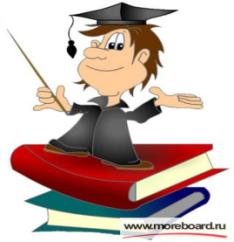 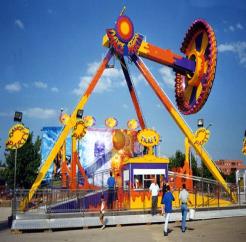 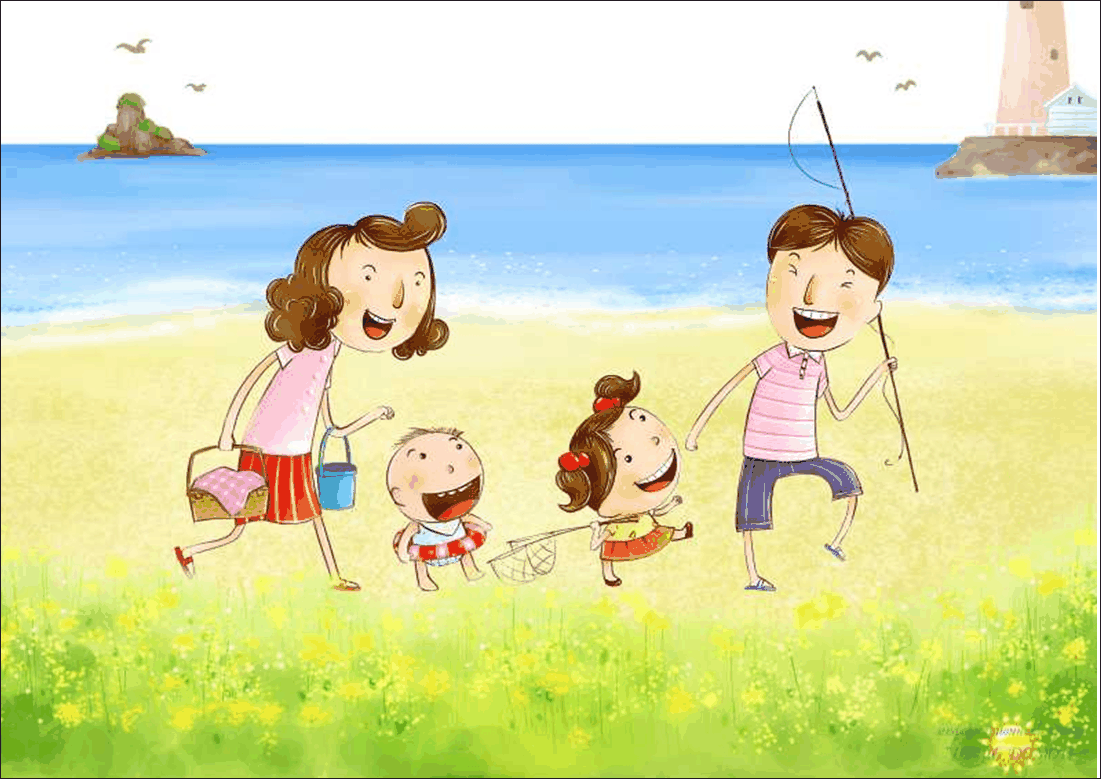 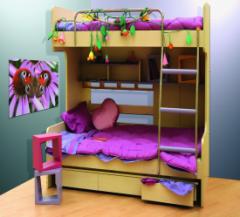 ОСОБЫЕ ВИДЫ РАСХОДОВ – НАЛОГИ.НАЛОГИ – ЭТО ОБЯЗАТЕЛЬНЫЕ ПЛАТЕЖИ ГОСУДАРСТВУ.
Подоходный налог
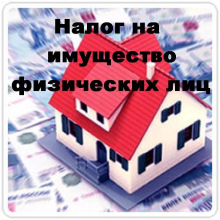 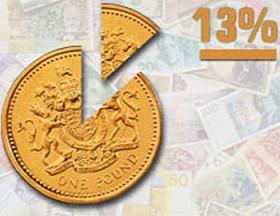 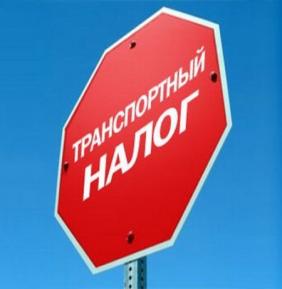 Рефлексия
ПОПС – формула:
П – позиция Я считаю, что…
О – обоснование Потому, что…
П – пример Например, …
С – следствие Поэтому…